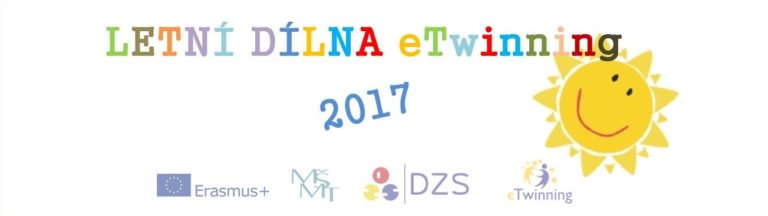 MISSION POSSIBLE!
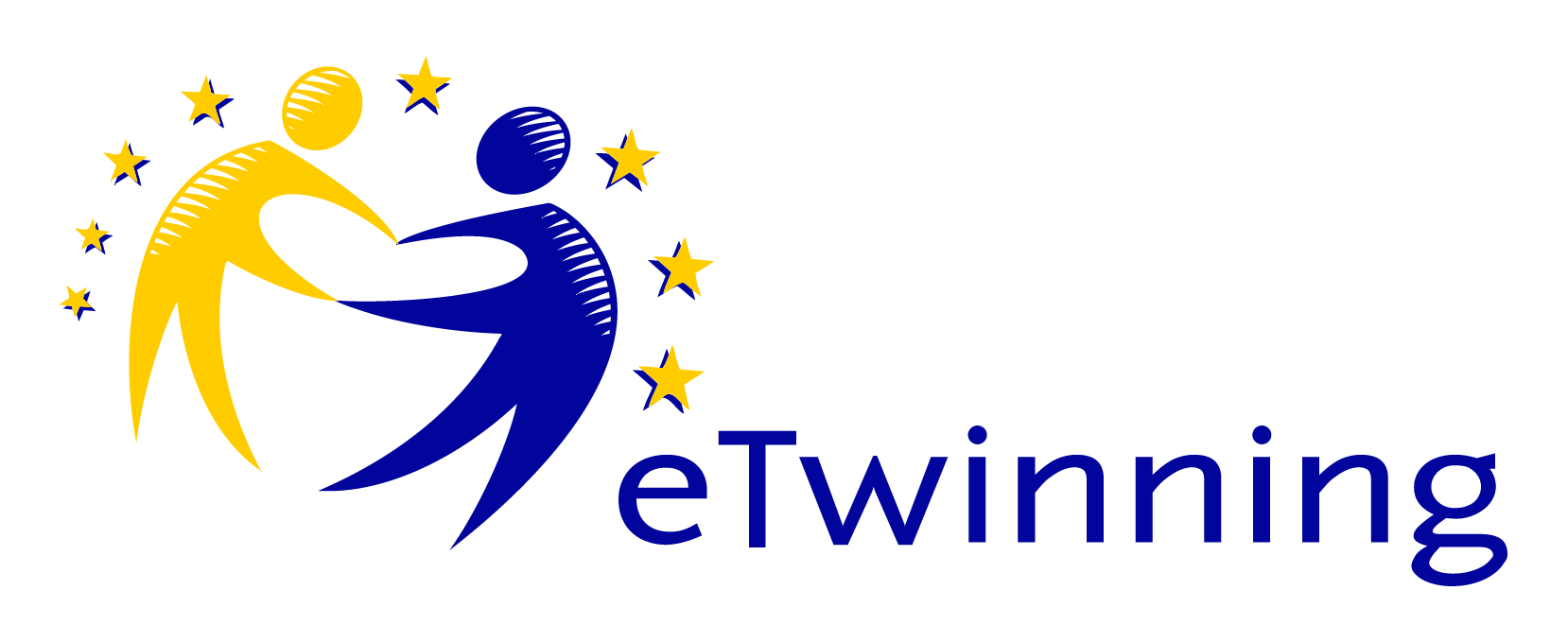 Dánsko + Itálie
O čem je náš projekt?
Týmy vytvořily pro partnery zábavné úkoly, které by jim měly pomoci lépe poznat město Tábor.

Dalším cílem bylo procvičit si používání Twinspace a dalších nástrojů pro online spolupráci.

Užili jsme si legraci a mnoho nového jsme se naučili.

Výstupem projektu je prezentace splněných úkolů na Twinspace a v Powerpointu.
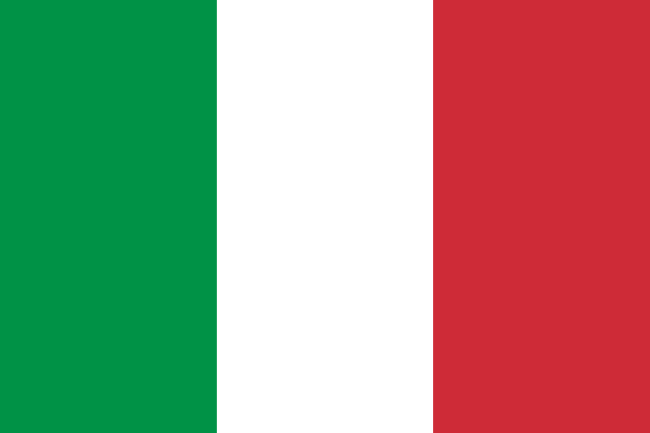 PŘEDSTAVENÍ TÝMŮ:
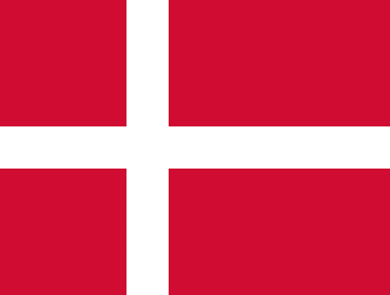 PŘEDSTAVENÍ TÝMŮ:
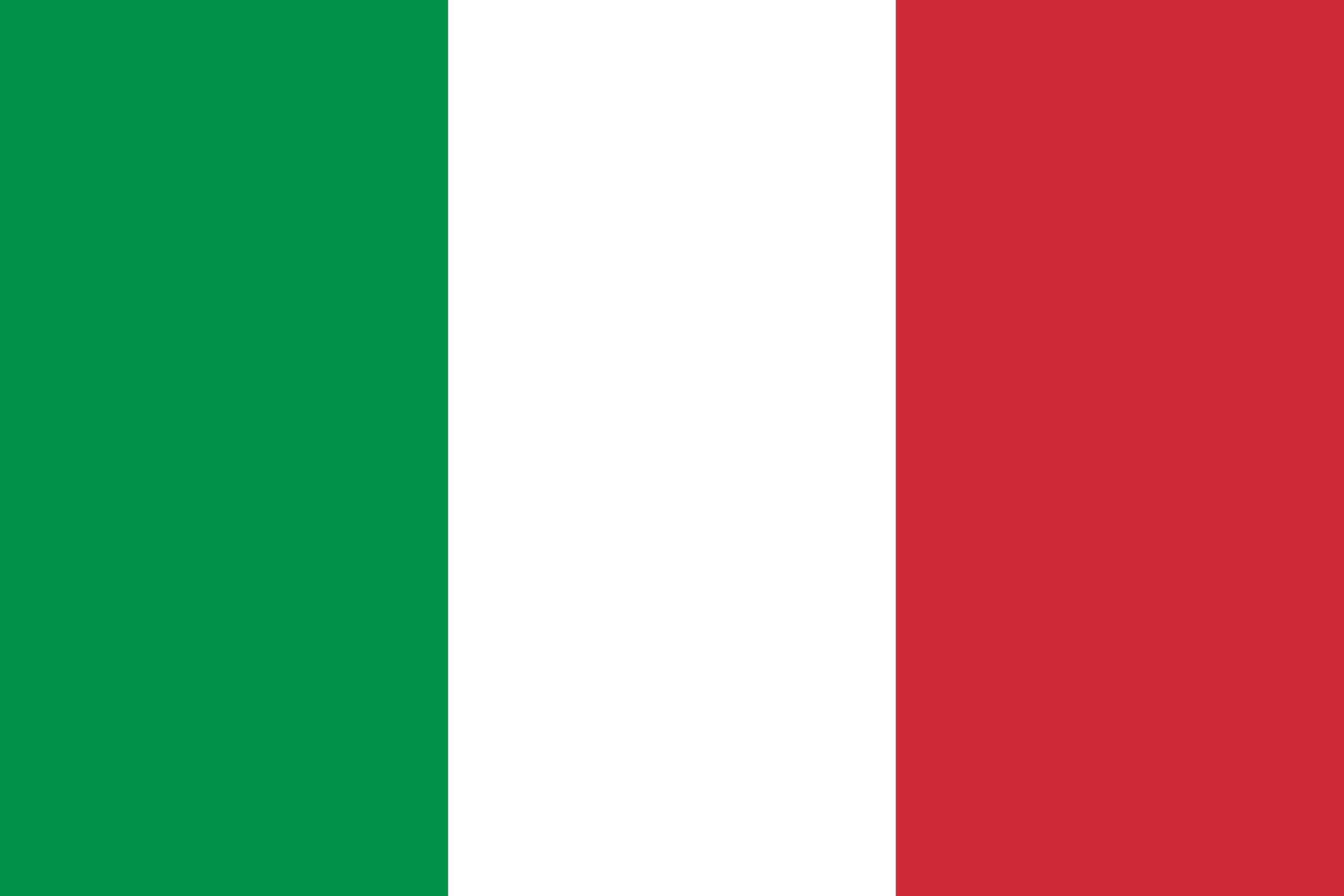 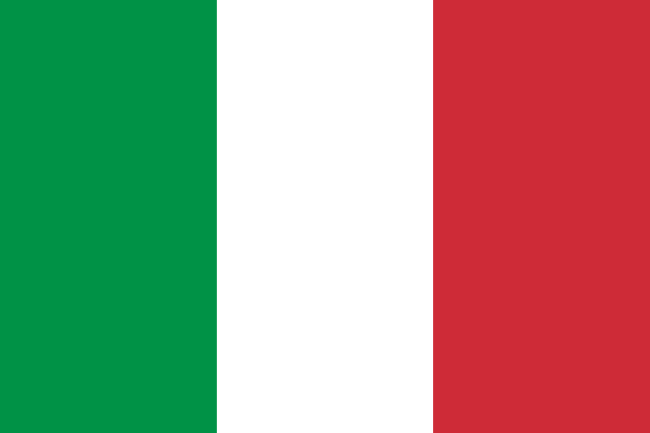 PROJEKTOVÉ ÚKOLY – ZADÁNÍ
1.  Vytvořit podcast k videu.

2. Najít a vyznačit na interaktivní mapě nafocená zvířátka.

3. Vytvořit detektivní příběh s názvy táborských ulic.
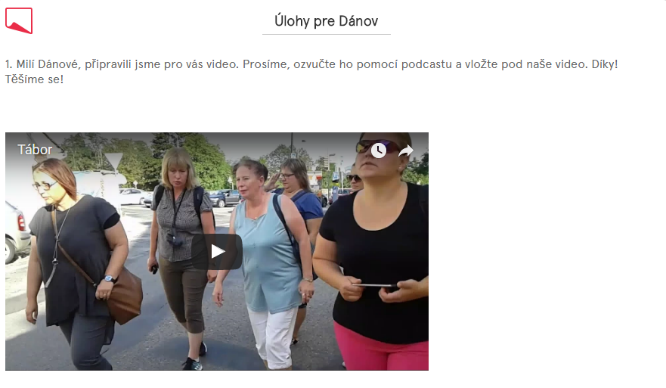 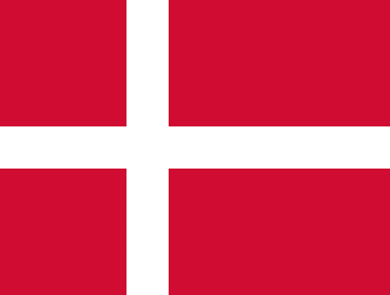 PROJEKTOVÉ ÚKOLY - PLNĚNÍ
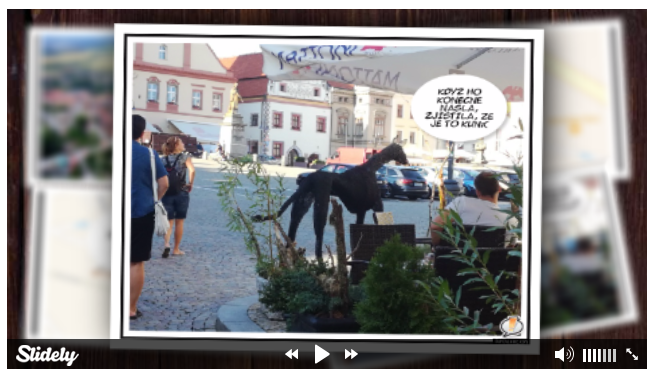 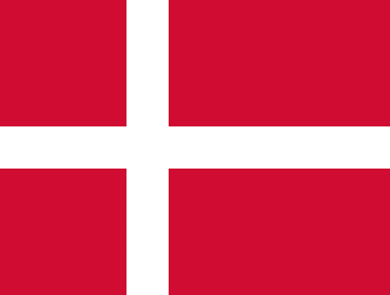 PROJEKTOVÉ ÚKOLY - ZADÁNÍ
1. Složit puzzle fotku, najít místo v Táboře a vytvořit co nejpodobnější fotku.

2. Ochutnat Tábor, zdokumentovat a hlasovat v anketě.

3. Poznat členy dánského týmu.
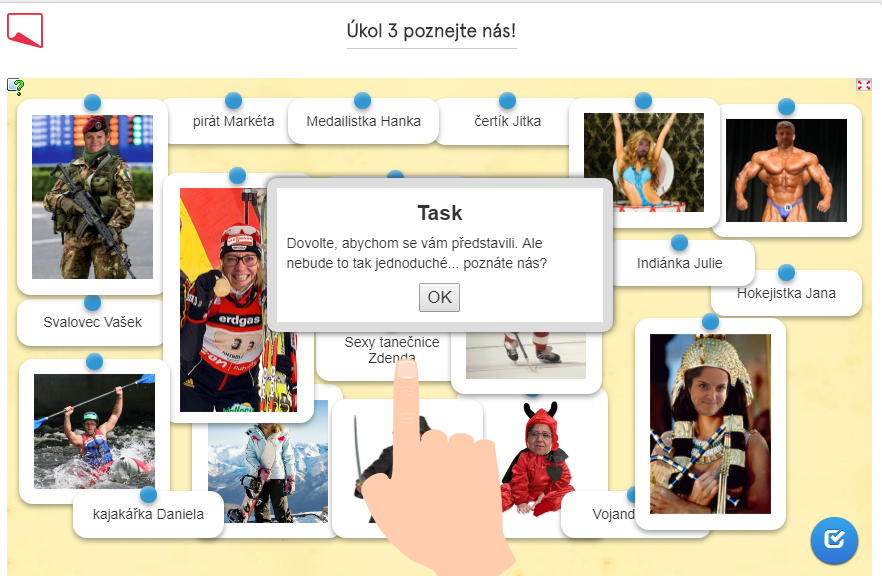 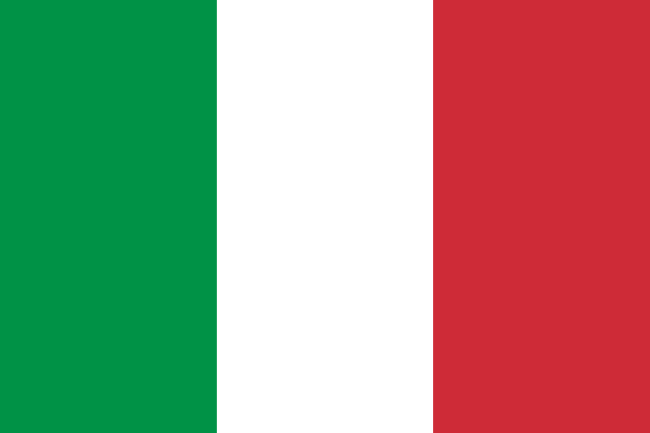 PROJEKTOVÉ ÚKOLY - PLNĚNÍ
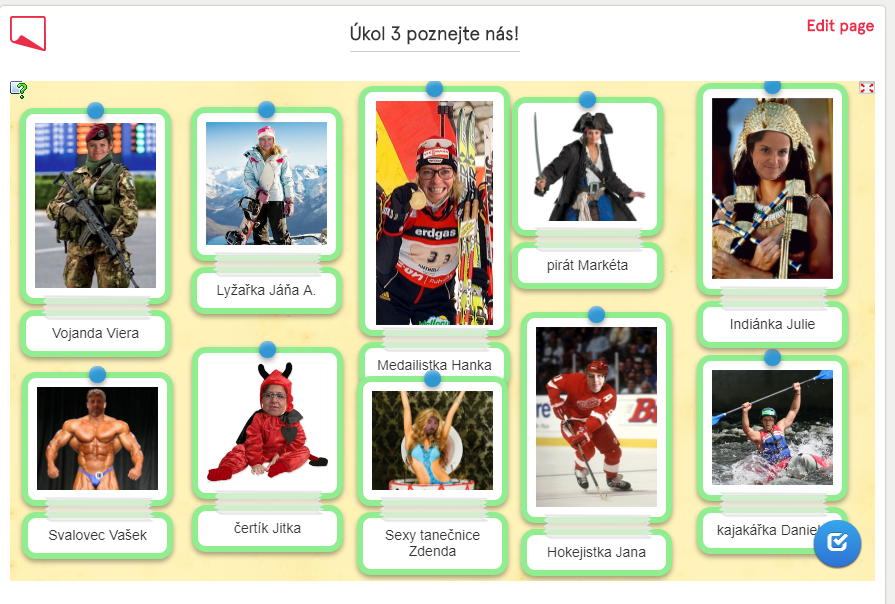 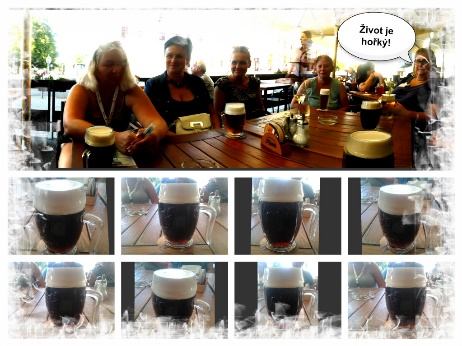 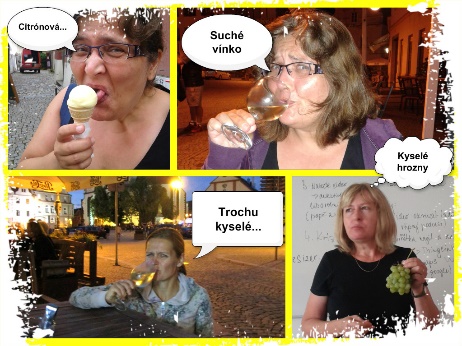 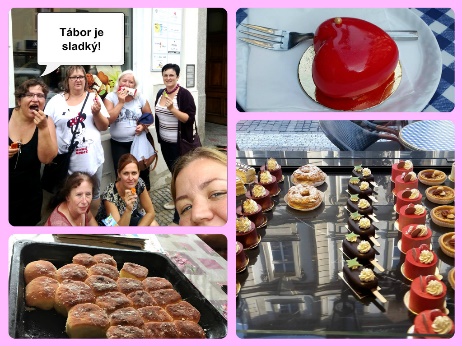 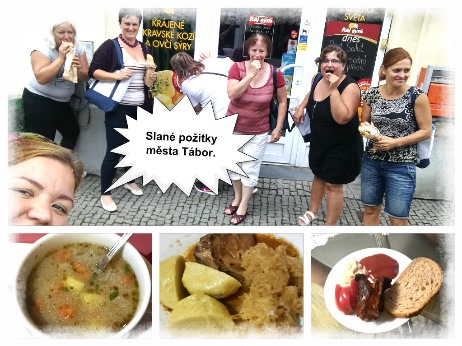 POUŽITÉ NÁSTROJE
bit.ly 
www.slide.ly  
www.loonapix.com 
Moje MAPY 
www.learningapps.org 
vocaroo.com 
clyp.it  
google.com 
pizap.compadlet.com
 Audacity
DĚKUJEME, ĎAKUJEME!
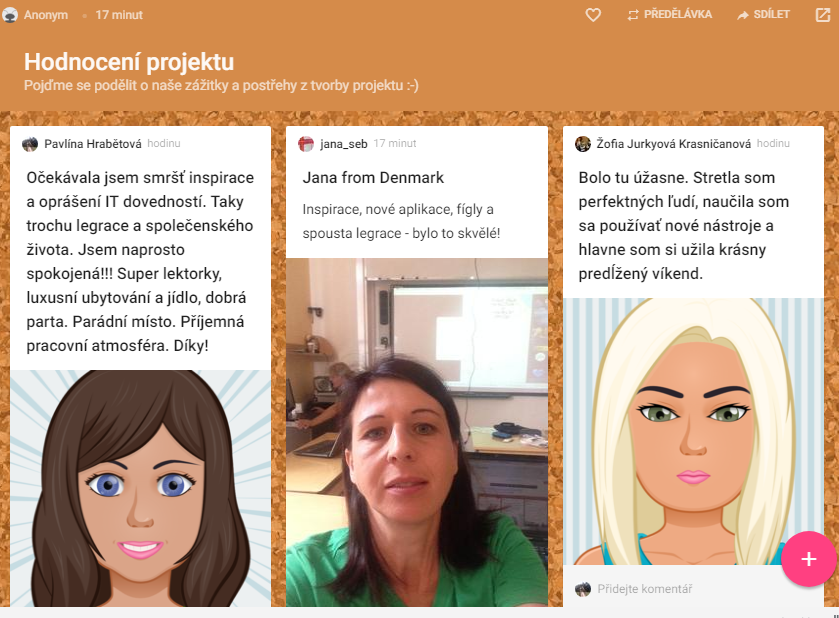 A NAZDAR!